P-P
papá
pai
É o pai.
Lê, escreve as palavras. Escreve frases.
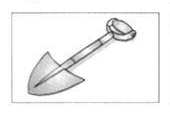 pá
É a pá.
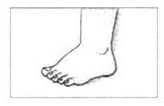 É o pé.
pé
papa
É a papa.
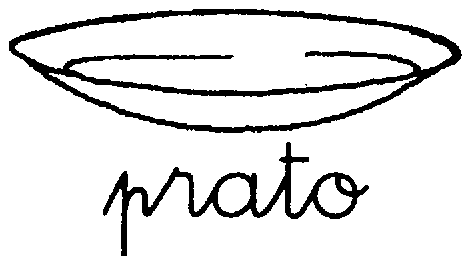 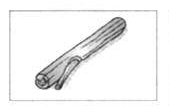 É o pau.
pau
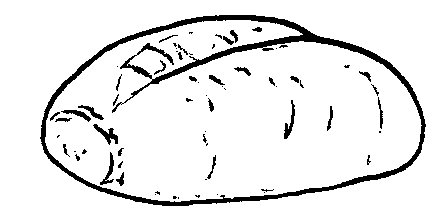 É o pão.
pão
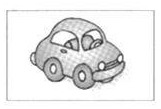 É o popó.
popó
pipi
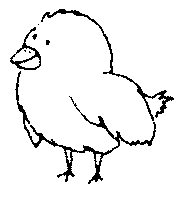 É o pipi.
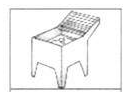 pia
É a pia.
pião
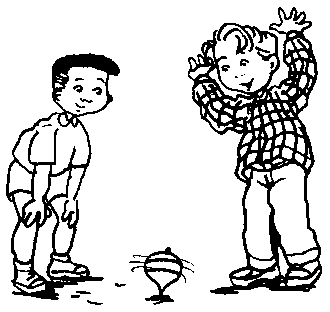 É o pião.
pipa
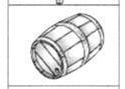 É a pipa.